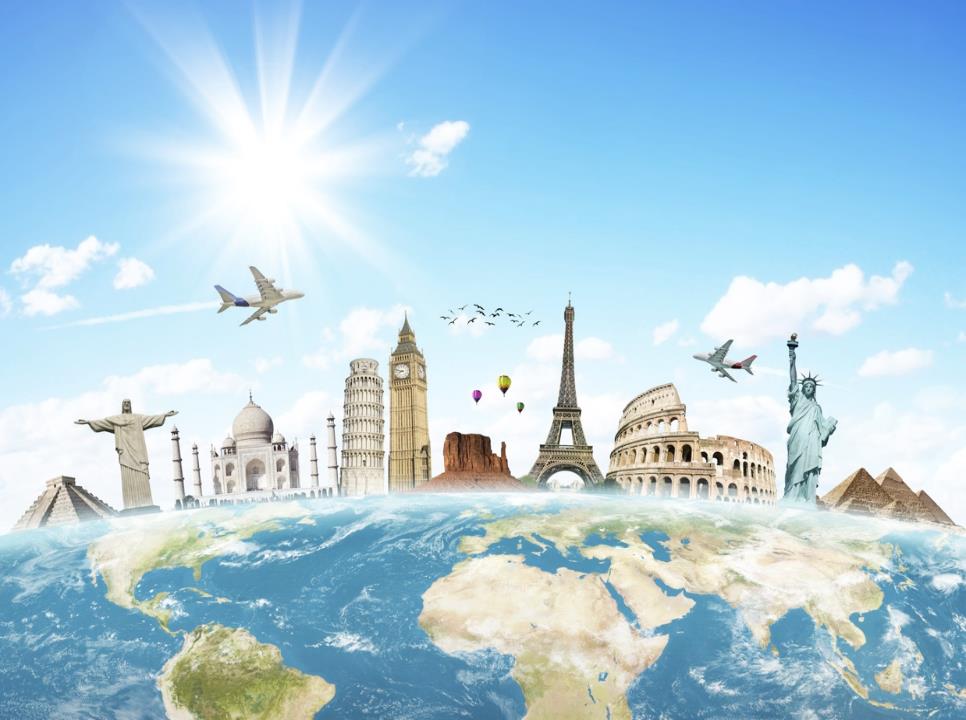 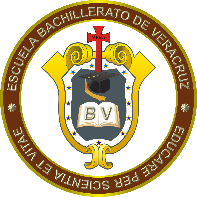 TALLER DE
TURISMO
MTRA. CLAUDIA LUZ VILLAR SANCHEZ
Taller de Turismo
Consta de una serie de bloques de aprendizaje que propician en el estudiante su desarrollo como persona visionaria, competente e innovadora, características indispensables para estar acorde con los nuevos tiempos, con las nuevas políticas educativas que demandan los escenarios local, nacional e internacional.
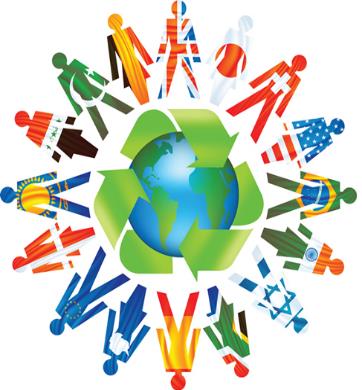 Este taller pretende introducir a los estudiantes en los conceptos básicos referidos al fenómeno y las prácticas turísticas. La idea es generar actividades dentro y fuera del espacio escolar como así también interactuar dada la modalidad virtual, con docentes y estudiantes de otras partes del país, generando así una conciencia turística .
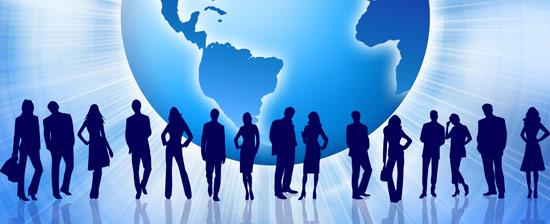 Objetivos Generales:
El presente taller permite ofrecer una perspectiva en su conjunto de la importancia del turismo en nuestro país.
Iniciar al alumno en los conceptos básicos del fenómeno turístico. Destacar la importancia que existen entre el fenómeno turístico y los aspectos políticos, sociales, económicos y ambientales en los diferentes países.
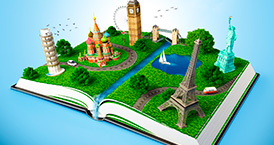 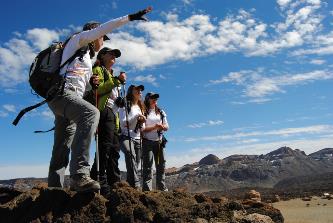 Objetivos particulares:
Investigar el alumno en conjunto con el docente los recursos naturales, culturales y turísticos con los que cuenta el lugar en el que viven, a través de experiencias teórico-prácticas.
Generar una conciencia turística desde la escuela.
Valorar y respetar al medio ambiente natural y cultural en el que viven.
¿POR QUÉ ESTUDIAR TURISMO?
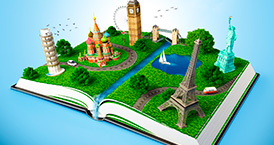 Se desarrollarán actividades que permitan identificar y recuperar las experiencias, los saberes, las preconcepciones y los conocimientos adquiridos a través de su formación.
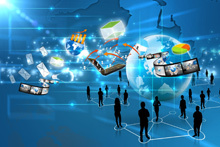 PRIMER BLOQUE
 TERCER SEMESTRE

Conceptos básicos de Turismo
Antecedentes del Turismo
Factores del Turismo
Tipos de Turismo
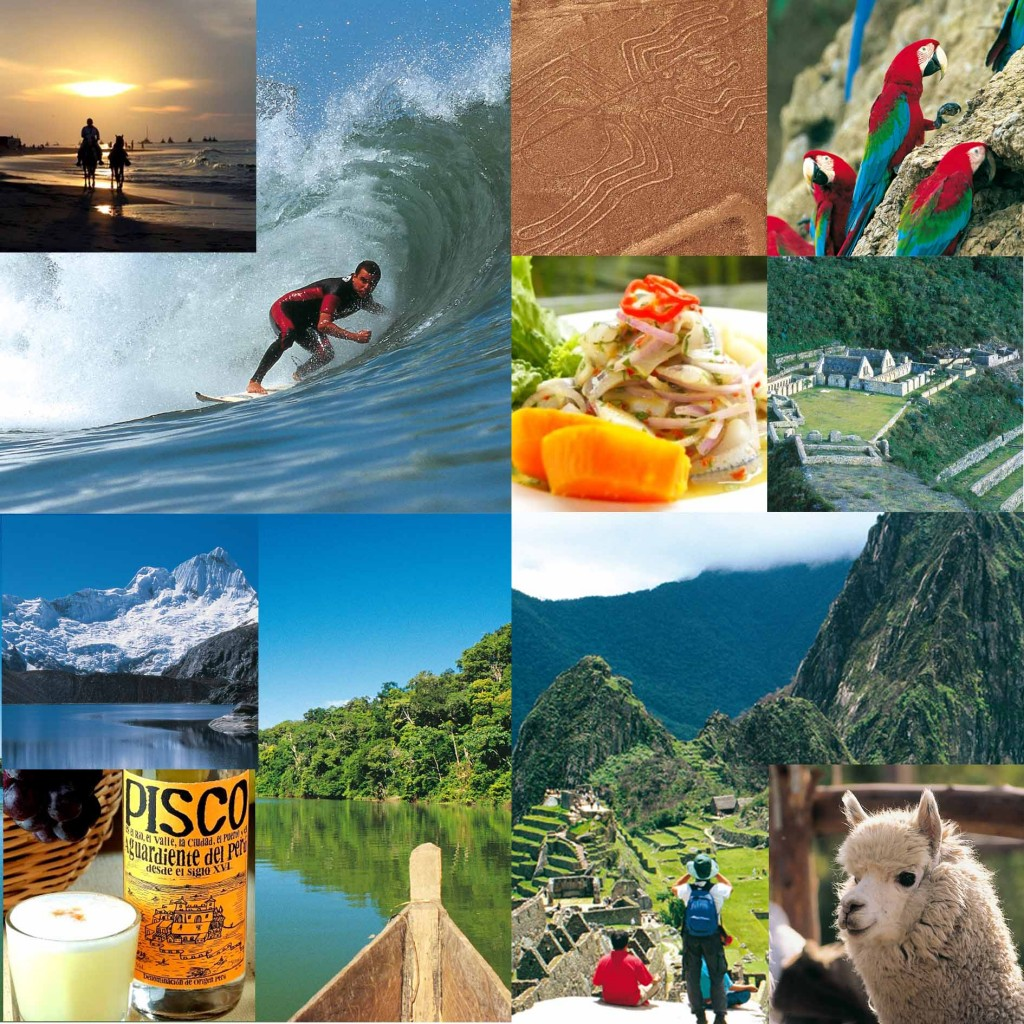 SEGUNDO BLOQUE
CUARTO SEMESTRE

Proceso administrativo de la empresa 
Organización de la Empresa Turística 
Proceso de integración, dirección y control 
Identificación de la Mercadotecnia Turística
Mezcla de Mercadotecnia
TERCER BLOQUE
QUINTO SEMESTRE

Identificar los Recursos Turísticos de México 

Bases para la Organización de Eventos Socioculturales y de Negocios
CUARTO BLOQUE
SEXTO SEMESTRE

Desarrollo de un Evento de Negocios, Cultural y Social programado

Promover Productos Turísticos
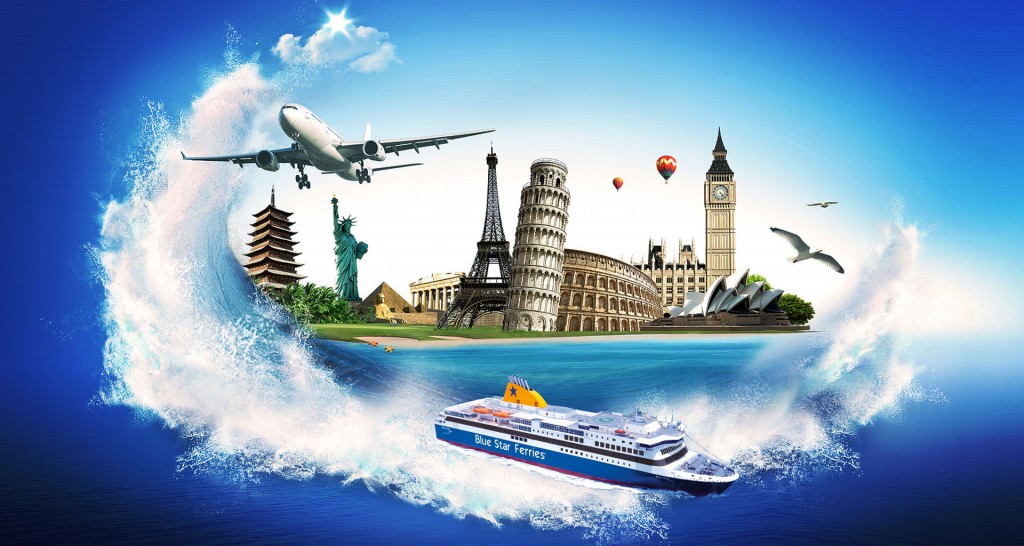 ¡Gracias!